Working with the Healthcare Team
We developed this module under a contract from the U.S. Department of Health and Human Services, Health Resources and Services Administration. The Department of Health and Human Services, Office of Women’s Health, funded this work.

Disclaimer: Some of the views expressed in this presentation module are solely the opinions of the author(s) and do not necessarily reflect the official policies of the U.S. Department of Health and Human Services or the Health Resources and Services Administration, nor does mention of the department or agency 
names imply endorsement by the U.S. Government.
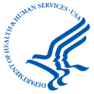 Overview
The importance of teamwork
Your role(s) as part of the healthcare team
4 Skills of Successful Caregivers
The Importance of Teamwork
What is a team?
The person living with dementia, caregivers, medical providers, AND community service providers.
There would be no team without caregivers and persons living with dementia.
The team may determine what care is best, but the preferences of the person living with dementia must be the first priority.
Communication works both ways.
Informing Caregivers
Health care providers—general internists, geriatricians, family physicians, nurse practitioners, or physician assistants—inform caregivers about the diagnosis, management, treatment and alternative treatments.
Community-based organization—like Area Agencies on Aging—link caregivers to services available for both the person living with dementia and for caregivers themselves.
Informing the Healthcare Team
You—the caregiver—should inform the healthcare team and community organizations about:
The values of the person living with dementia
Regular health-related updates and interactions with other healthcare providers
The current health services the person living with dementia is receiving, and the services they may need from community-based organizations
Important Skills
Several skills will help you work well within the healthcare team. 
Be organized; make lists; take notes.
Keep a watchful eye on any changes in behavior, or health of the person living with dementia.
Persistently ask questions of the healthcare providers.
Advocate for change if something is wrong, or you see room for improvement.
Skill 1: Organization
Use a folder and/or computer for:
Continuously updating records
Tracking diagnoses, medications, and drug allergies  
To prepare for office visits: 
Take notes/write down questions in advance.
Practice intended questions. 
Send an e-mail to the healthcare provider.
Ask if you can record the visit on your cell phone.
Resources: Healthcare Provider Visits
Discussing Your Concerns with Your Doctor: A Worksheet (National Institute of Health’s National Institute on Aging)

Tips for Communicating with a Veteran’s Health Care Team (U.S. Department of Veterans Affairs)
Skill 2: Watchfulness
As the caregiver, you know the person living with dementia best. 
Identify any changes in health and report them immediately.
Your input is especially important when care is provided in a new setting.
Skill 3: Persistence
Ensuring the best care possible means:
Actively joining decision-making
Receiving health updates 
Getting information on risks and benefits 
Getting answers to questions
Dementia: What to Ask Your Doctor (National Institute of Health’s National Library of Medicine – Medline Plus)
Skill 4: Advocacy
In the best interest of the person living with dementia, you may need to choose a new healthcare provider.
This is not easy.
The clinic or other provider may enable a transfer.
The right healthcare provider makes the caregiver’s job easier.
Summary
Good teamwork means all team members:  
Participate in shared decision-making
Are active members of the team
Are proactive 
Ask questions and get answers
Intervene when they see a problem